[This is a template. Place all the text in the template before you submit.                     Add images, change colors and create an inspiring presentation.  
Don’t just fill in this template!]
[App Name]
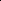 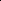 By 
[Team Member Names]
[Speaker Notes: A title slide describing the name of the app, the team name and the names of team members and possibly a logo, if you have one]
[
Who
What
When 
Where
Why
]
[Speaker Notes: What is the background situation you are addressing? Describe the context users are experiencing.

Example: 
 Buzzer Buddiez:
 Who? Students
 What? Students are studying for exams
 When? 7am
 Where? Student dorm
 Why? Late night cramming, student likely to oversleep]
[Problem]
[Speaker Notes: What specific problem do people encounter in that situation? Use the results from your user research

Examples: 
 Buzzer Buddiez: your alarm does not work and you are thus late for: school, work, exams, doctor etc
 Transit: Many parents don’t speak English and their children have to translate the feedback that a teacher provides. When the feedback is negative students mistranslate.
 Oyster on the Go: You don’t remember how much money you have left on your pay-as-you-go Oyster card and run out of credit when you urgently need to get on a train
 Cattle Manager: You need to run backwards and forwards between the office and your cows, taking notes on paper and wasting time or losing notes]
[Question]
[Speaker Notes: What core question are you addressing with the app? 

Examples: 
 Buzzer Buddiez: how can you avoid oversleeping?
 Transit: how can negative teacher feedback be translated accurately?
 Oyster on the Go: how can you be more aware of how much credit you still have on your Oyster card?
 Cattle Manager: how can you keep track of injections for your cows while you are out and about looking after them?]
[Key insight statement(s)]
[Speaker Notes: Use your key insights statements from your findings during User Research to provide evidence that your app is solving a genuine problem in a different way for users.

Examples: 
 Buzzer Buddiez: you wake up to hit snooze/ switch off the alarm, but don’t get up. Friends and family i.e. social pressure can help to push you to actually get out of bed.
 Transit: parent- teacher conferences are not open-ended conversations. You can map the key areas of negative feedback around attendance, behavior, results etc. to bridge the conversation between parents and teachers.
 Oyster on the Go: Oyster travel data can already be accessed online, the key trick is to make it easily accessible on the go.
 Cattle Manager: You can keep a simple record of your actions on your phone]
[Mini Elevator Pitch]

My team, [team name], is developing [platform] 
to help [target audience] [solve a problem] [with secret sauce]
[Speaker Notes: To introduce the judges to your team and the product, include your final one minute elevator pitch here.

Example: 
- Buzzer Buddiez: Our team, [Buzzer Buddiez], is developing [a mobile app] to help [students] [who have studied late and are likely to oversleep because they hit snooze on their alarm clock] [to wake up on time with the help from friends and family]]
[User profiles]
[Speaker Notes: Summarize what you have learned about your users. Remember, these profiles must be based on real users you interviewed.]
[Flow of app & user feedback integrated]
[Speaker Notes: Show here what your App will look like in terms of flow and if/ how you have already integrated any user feedback from your interviews. How will your app move from screen to screen in a way that works for your user?]
[Key wireframes 1/3]
[Speaker Notes: Show here what your app will look like in terms of the key wireframes of your app’s core feature.]
[Key wireframes 2/3]
[Speaker Notes: Show here what your appwill look like in terms of the key wireframes of your app’s core feature.]
[Key wireframes 3/3]
[Speaker Notes: Show here what your app will look like in terms of the key wireframes of your app’s core feature.]
[Feasibility]
[Data, content, technical]
[Speaker Notes: Summarize what you have learned about data, content and technical feasibility. 
If your product relies heavily on data, where will you get it?
Share with us any information that shows that your app can be successfully produced.]
App Design                Mock-up
[Wildcard]
[Anything else you want to share?]
[Speaker Notes: This slide is your chance to add more information about your creative journey and your team. Did you create a website? Show your work to experts or the media? Present at your school or at another contest? 

You can also share any information about what other apps like yours are out there and how yours is different.]